IEEE 802.21Session #82 Big Island, HI, USAWG Closing Plenary
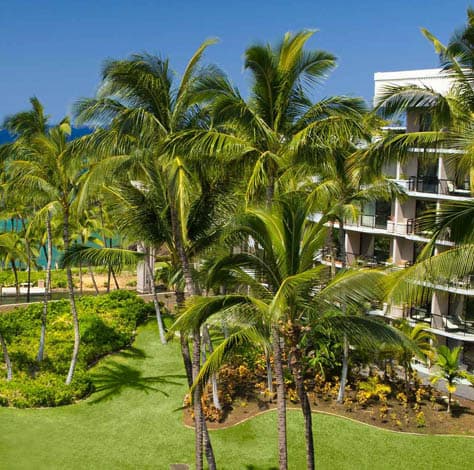 Subir Das
sdas at vencorelabs dot com
Subir Das, Chair 802.21 WG
Meeting Updates
Working Group Update
Teleconferences
Motions  
Future Locations
Slide 2
Subir Das, Chair, IEEE 802.21
WG Update
Presentation on Network requirements for IEEE P3079  and discussion on creating a white paper 
https://mentor.ieee.org/802.21/dcn/17/21-17-0045-00-0000-use-case-for-handover-occurrence-while-using-the-vr-service.docx
Met with ISO/JTC1/SC6  
https://mentor.ieee.org/802.11/dcn/17/11-17-1178-05-0jtc-jtc1-sc-agenda-for-hawaii-sep-2017.pptx
Discussed the IEEE-SA Press Release 
Presentation on 802C
https://mentor.ieee.org/802.11/dcn/17/11-17-1466-01-0000-local-mac-addresses-in-the-overview-and-architecture-based-on-ieee-std-802c.pptx
Presentation on EchoNet Lite 
https://mentor.ieee.org/802.21/dcn/17/21-17-0048-00-0000-report-on-echonet-lite-for-2017-09.ppt
Slide 3
Subir Das, Chair, IEEE 802.21
Teleconferences
October 16, 2017, 7:00-8:00 am, US EDT (8:00-9:00 pm, JST/KST)
Slide 4
Subir Das, Chair, IEEE 802.21
WG Motions
5
P802.21 WG Motion
Motion: Authorize the WG Chair to request the EC to forward IEEE P802.21-2017/cor1 to IEEE SA RevCom.
 

Moved by:  Yoshikazu Hanatani
Seconded by :  Hyeong Ho Lee  

For:   06
Against: 00
Abstain: 00

Motion  Passes
Slide 6
Subir Das, Chair IEEE 802.21
Future Sessions
Slide 7
Subir Das, Chair, IEEE 802.21
Future Session – 2017
Plenary: November 5-10, 2017, Caribe Hotel and Convention Center, Orlando, FL, USA
Co-located with all 802 groups
Subir Das, Chair 802.21 WG
November Plenary Meeting Logistics
IEEE 802 Plenary Session, November 5-10, 2017  at the Caribe Royale in Orlando, Florida, USA. 
Event Information:	http://802world.org/plenary 
 Registration: https://www.regonline.com/ieee802plenarynovember17
REGISTRATION FEES & DEADLINES 
Early Registration
$US 450.00 for attendees staying one or more nights at the Caribe Royale Orlando otherwise US $750.00
Deadline: 6:00 PM Pacific Time, Friday, October 13, 2017 
Standard Registration
$US 550.00 for attendees staying one or more nights at Caribe Royale Orlando  otherwise $US 850.00 for all others
 Deadline: 6:00 PM Pacific Time, Friday, November 3, 2017
Late/On-site Registration
 $US 750.00 for attendees staying one or more nights at Caribe Royale Orlando otherwise $US 1050.00
After: 6:00 PM Pacific Time, Friday, November 3, 2017
 Hotel Reservations
https://reservations.travelclick.com/5636?groupID=1693692
IEEE 802 Room Rates
Single/Double Occupancy*: $US 139.00 per night; 2 Bedroom Villa (4 Adult Occupancy)*: $US 285.00 per Night
IEEE 802 Group Rate Deadline: Friday, October 13, 2017, 8:00 PM Eastern Time
Subir Das, Chair 802.21 WG
Future Sessions – 2018
January 15-20, 2018, Hotel Irvine,  Los Angeles, CA, USA
Co-located with all 802 groups 
Plenary: March 04-09, 2018, Hyatt Regency O’Hare, Rosemont, Illinois, USA 
Co-located with all 802 groups
Interim:  May 06-11, 2018, Mariott, Warsaw, Poland 
Co-located with all wireless groups 
Plenary:  July 8-13, 2018, Manchester Grand Hyatt, San Diego, CA, USA 
Co-located with all 802 groups
Interim: September 09-14,  2018, Hilton Waikoloa Village, Kona, HI, USA, 802 Wireless Interim Session.
Co-located with  all 802 wireless groups 
Plenary: November 11-16, 2017, Marriott Marquis Queen’s Park, Bangkok, Thailand 
Co-located with all 802 groups
Subir Das, Chair 802.21 WG